Dilemmatrening
Digitaliseringsdirektoratets opplæringsmateriell i informasjonssikkerhet
Hva er informasjonssikkerhet?
Hva er informasjonssikkerhet?
Handler om å sikre at:

Informasjonen er ikke kjent for uvedkommende Konfidensialitet

Informasjonen er ikke endret utilsiktet eller av uvedkommende
Integritet

Informasjonen er tilgjengelig ved behov
Tilgjengelighet
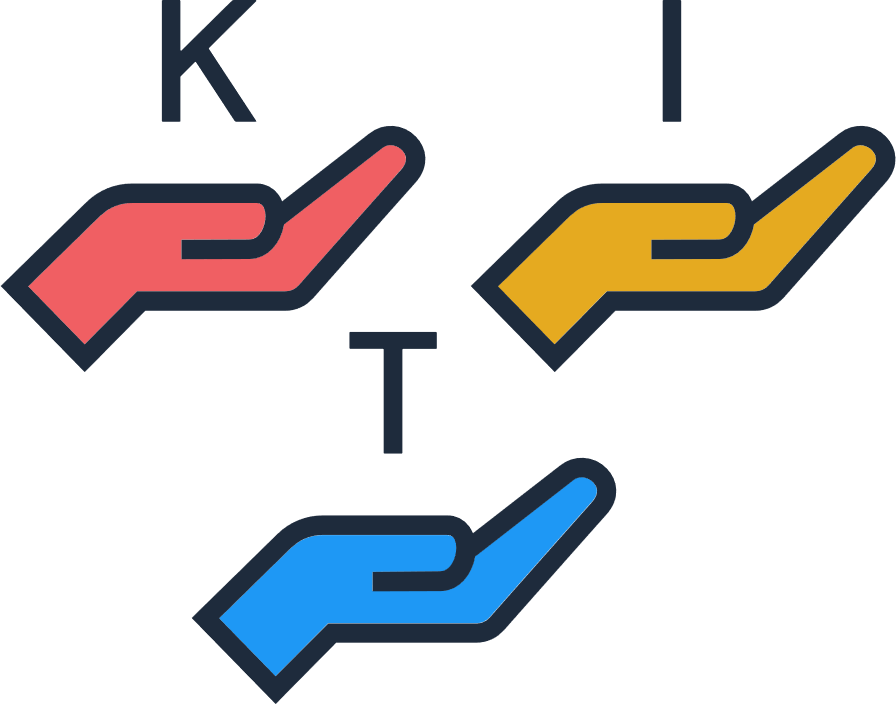 Hvordan «spiller» vi?
Hver deltaker får et perspektiv
Dilemmaet presenteres
Hver deltaker presenterer sitt perspektiv
Dilemmaet diskuteres ut fra perspektivene 5-10 min
Dilemmaet diskuteres så ut fra eget ståsted ca. 10 min
Felles oppsummering etter hver runde
Hvor finner jeg dette?
Dilemmatreningen kan lastes ned fra nettsidene våre.
https://digdir.no/infosikkerhet 

Kontakt: infosikkerhet@digdir.no